163
The average number of babies born inNew Zealand each day.
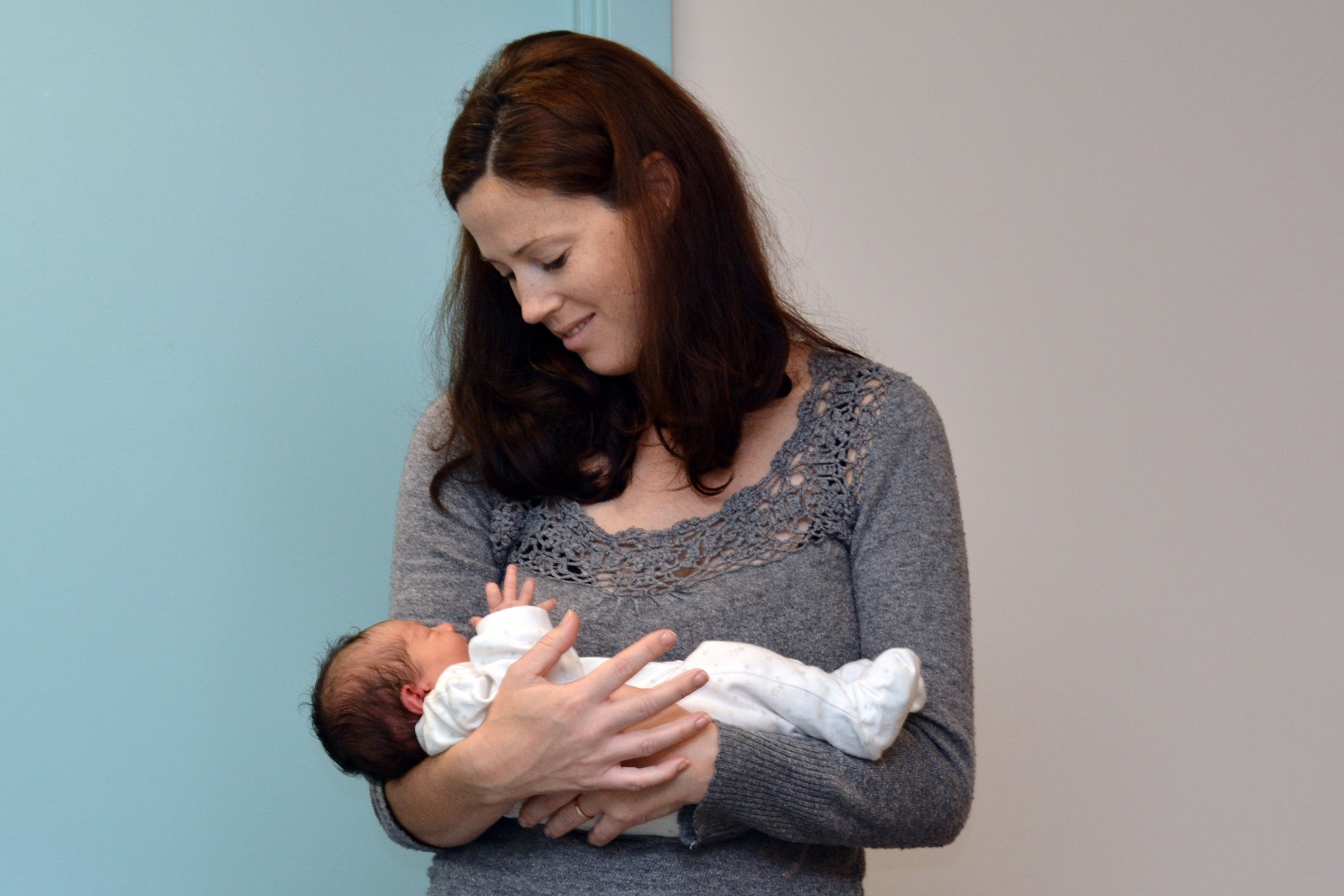 886
The average number of New Zealanderstravelling overseas each day.
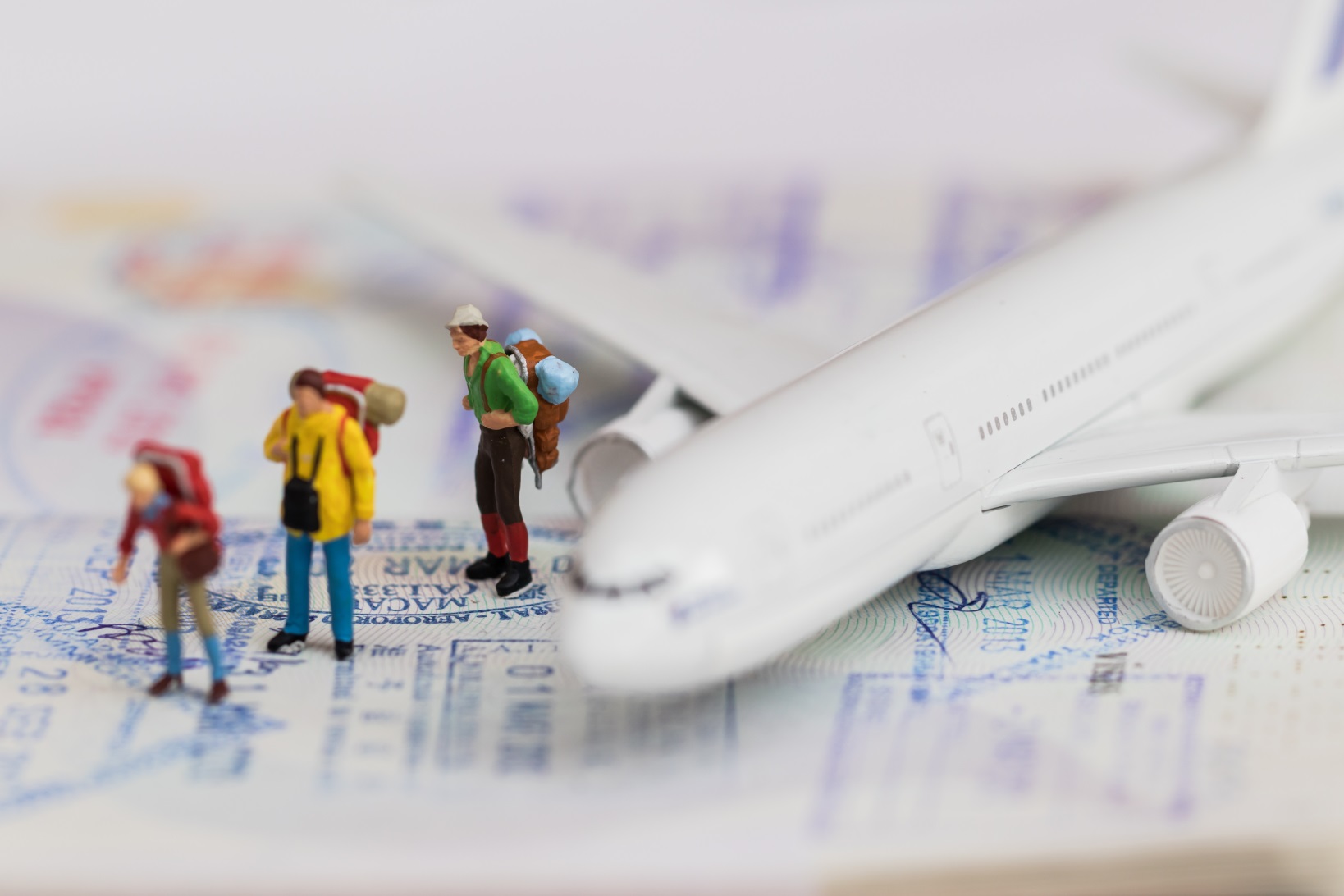 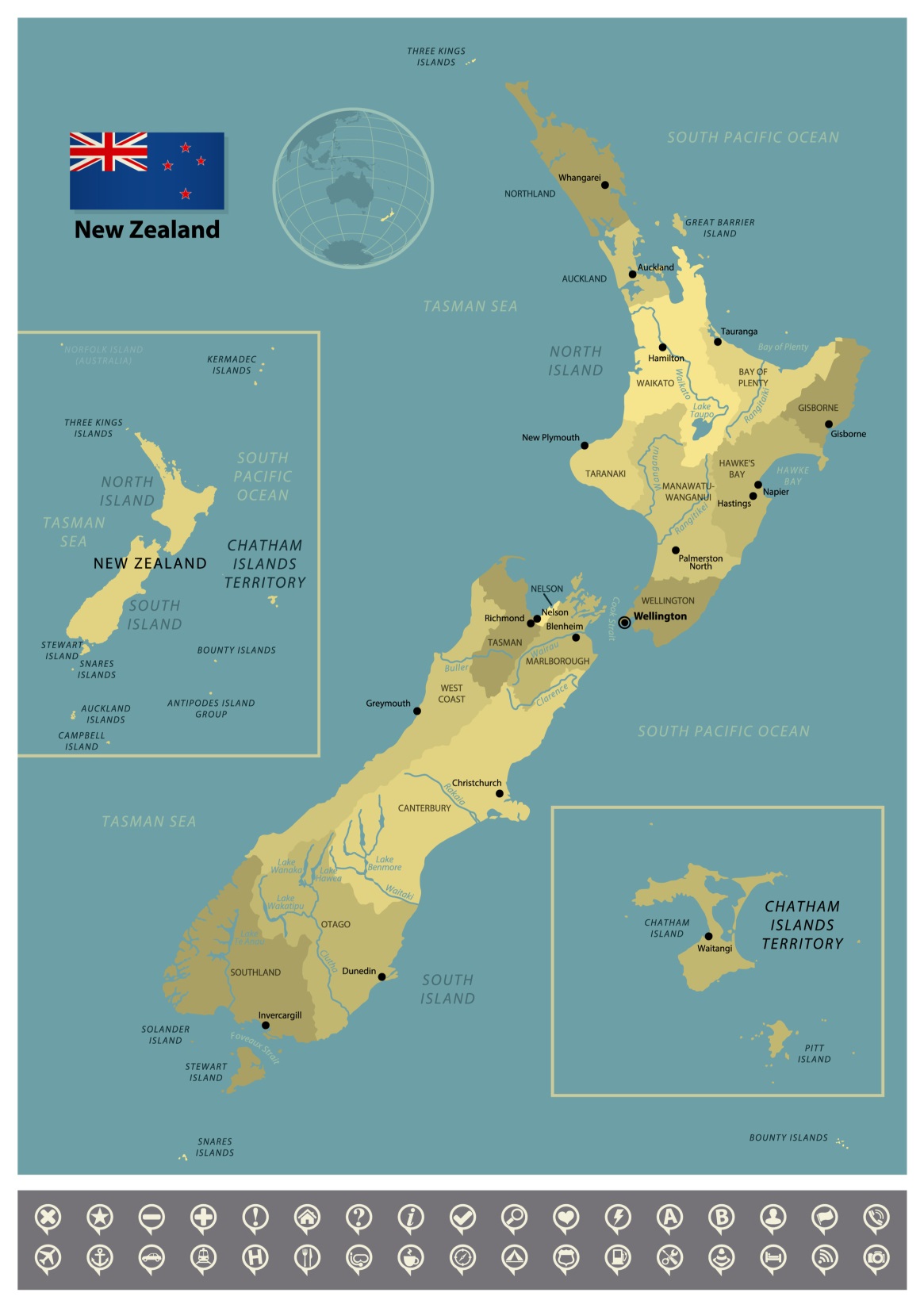 602
The number of people who live on the Chatham Islands
965
The number of bungee jumpers who leap fromthe Kawerau Gorge bridge each day
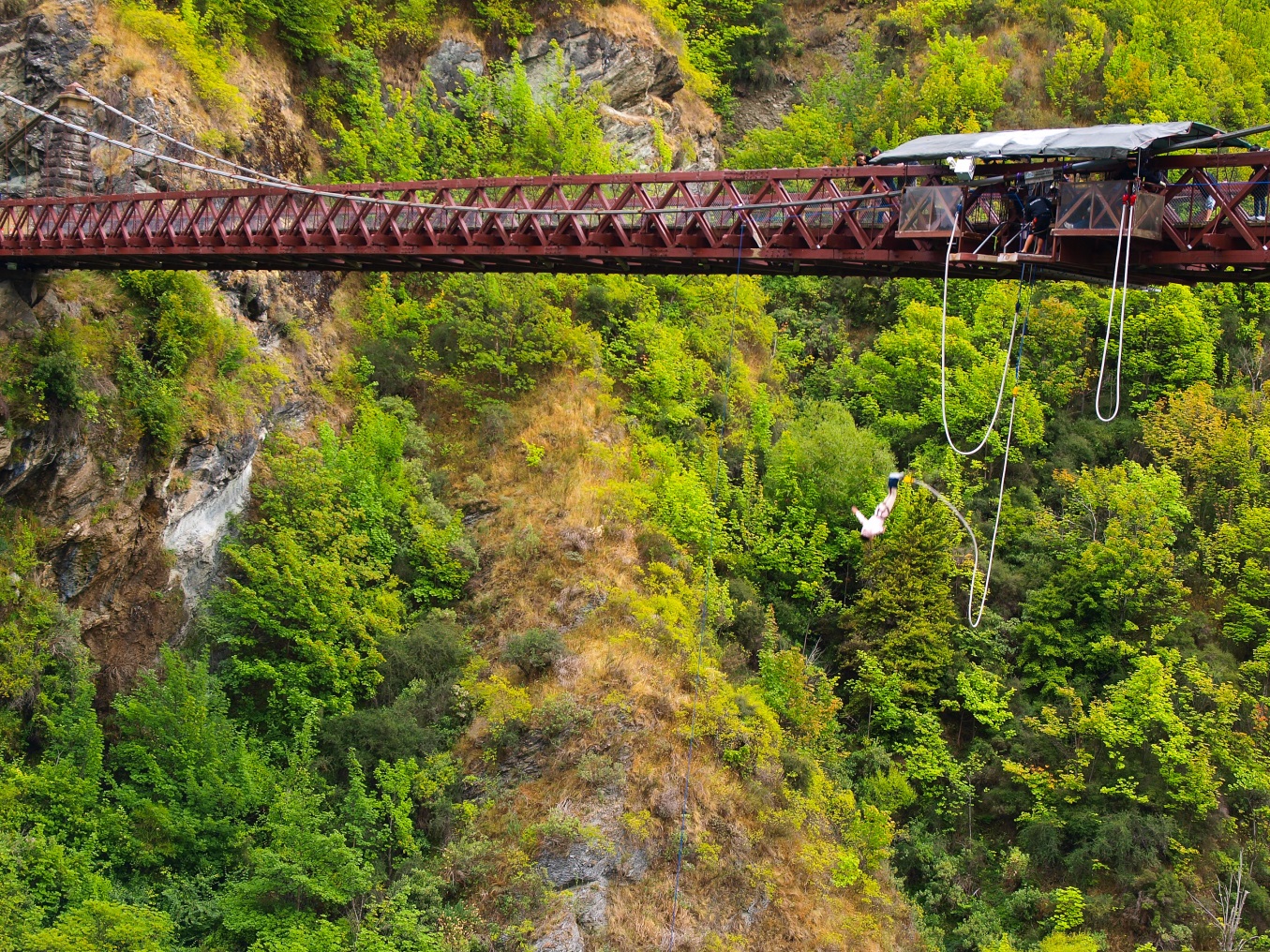 370
The number of New Zealanders in every10 000 who can speak te reo Maori
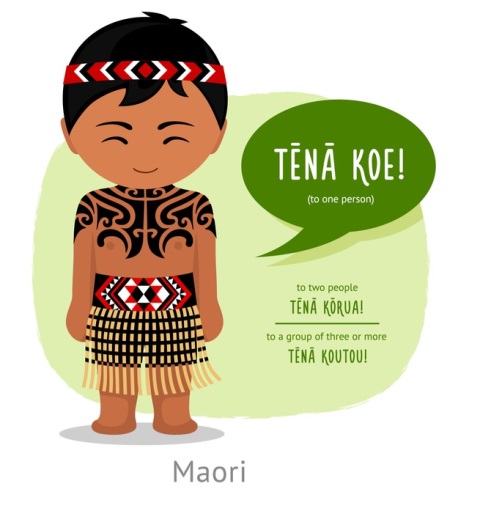 ?
The number of people who attend your school.
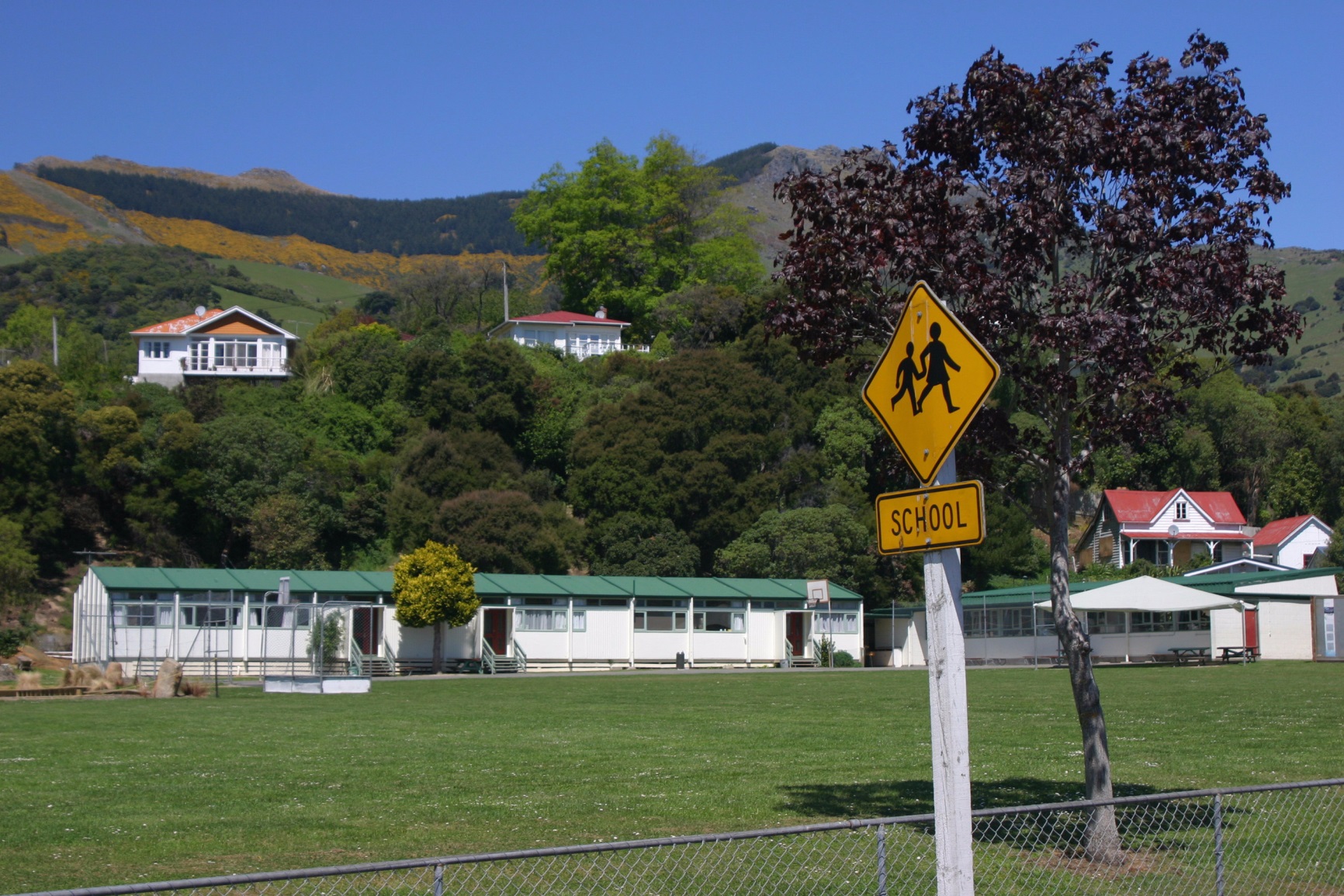